¿Abusador?: 
Adulto, par o un grupo
Prevención, Protección y el Procesamiento.
Apoyar su develación 
Evitar victimización secundaria y estigmatización  (vergüenza y exposición en los medios)
Apoyo profesional constante  (relevancia del vínculo)
Incluir a los padres
Transacción
/intercambio.
Intervención
¿Víctima?:
Puede no reconocerse como tal
Vivencia es de complicidad
Violencia social
Violación a los DDHH. Lógica patriarcal 
Desvalorización de NNA
Niños y la sexualidad se cosifican y comercializan.
ESCNNA
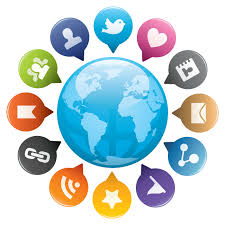 Espacio:
 local y global
Internet 
Redes sociales posibilitan la emergencia de otras formas de explotación
Aprovechamiento de la vulnerabilidad
Personal: (funcionamiento cognitivo, emocional y vincular)
Modalidades: 
Comercio sexual infantil, 
Trata y tráfico 
Turismo con fines de explotación sexual 
Producción de imágenes sexuales abusivas
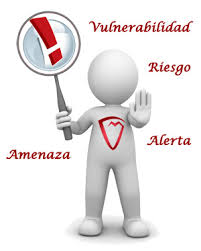 Familiar: (pobreza)
Sociales (normalización de la violencia).
Elementos centrales que considera el fenómeno de la ESCNNA:
El fenómeno de la Escnna es la expresión de la violencia social y una violación a los DDHH, que a la base representa una lógica patriarcal y una desvalorización de los niños, niñas y adolescentes. Lo distintivo es el componente de la transacción/intercambio, en la que la infancia y su sexualidad se cosifican y comercializan. De igual modo, aparece relevante el reconocimiento de que este tipo de violencia se manifiesta tanto a nivel local como global, expresándose a través del comercio sexual infantil, trata y tráfico con fines de explotación sexual, turismo con fines de explotación sexual y la producción de imágenes sexuales abusivas. 

En nuestro país la Escnna aun es una realidad minimizada e inclusive invisibilizada, por cuanto el componente de transacción que presenta esta dinámica no solo afecta a la propia víctima en su reconocimiento como tal si no que también afecta a nuestro contexto social que también tiene dificultades para reconocer la vulneración y cuestionar el “consentimiento” aparente. De igual modo, las diferencias sociales y económicas se convierten en un terreno propicio para diferentes vulneraciones en los grupos de menores ingresos, por cuanto, la satisfacción de las necesidades básicas puede ser una preocupación diaria en sus vidas, no siendo adecuadamente intervenido ni reparado por nuestras instituciones, transformándose en un factor de riesgo. 

En cuanto a las preguntan que me surgen respecto a este fenómeno, me cuestiono sobre las formas de detección,  intervención y sanción que en otros países tienen respecto a este fenómeno, por cuanto en nuestra realidad nacional, la baja intencionalidad denunciatoria de parte de las víctimas complejiza la persecución de este delito. Me pregunto también sobre la expresión del daño y las dificultades para abordarlo junto los niños, niñas y adolescentes afectados. Finalmente, me cuestiono por el rol del Estado y de las organizaciones que trabajamos en torno al tema,  principalmente por la necesidad de actualizarnos en diversas formas de expresión de este fenómeno, incluyendo el uso de la tecnología como “medio para”, encontrándonos habitualmente los adultos en menor sintonía con los riesgos que conlleva la nueva forma de vincularse a través de las redes sociales y del internet.